Figure 4. Mean RT and SE of the control, no-TMS, and trials in the VI task as a function of the letter ORIENTATION. ...
Cereb Cortex, Volume 19, Issue 10, October 2009, Pages 2298–2307, https://doi.org/10.1093/cercor/bhn248
The content of this slide may be subject to copyright: please see the slide notes for details.
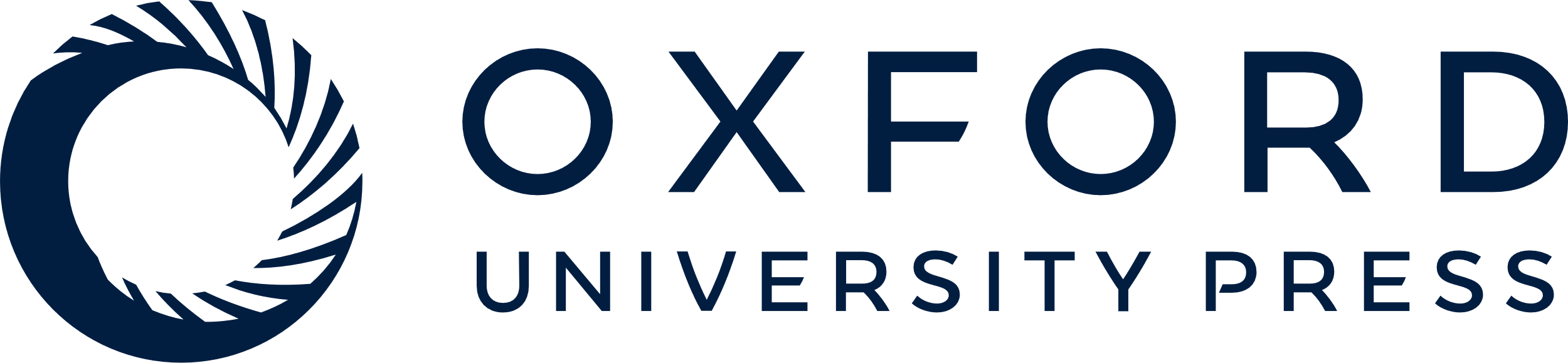 [Speaker Notes: Figure 4. Mean RT and SE of the control, no-TMS, and trials in the VI task as a function of the letter ORIENTATION. Because no interaction was found between ORIENTATION and LETTER IDENTITY/FORM (F < 1), results from all letters were merged together.


Unless provided in the caption above, the following copyright applies to the content of this slide: © The Author 2009. Published by Oxford University Press. All rights reserved. For permissions, please e-mail: journals.permissions@oxfordjournals.org]